LAIPLA – 
2018 Washington in the West
								

											January 25, 2018
The USPTO in FY17
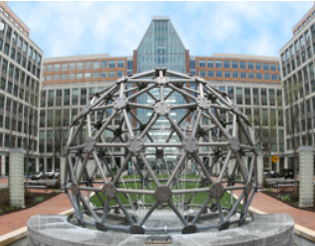 USPTO Headquarters in Alexandria, VA
USPTO Offices
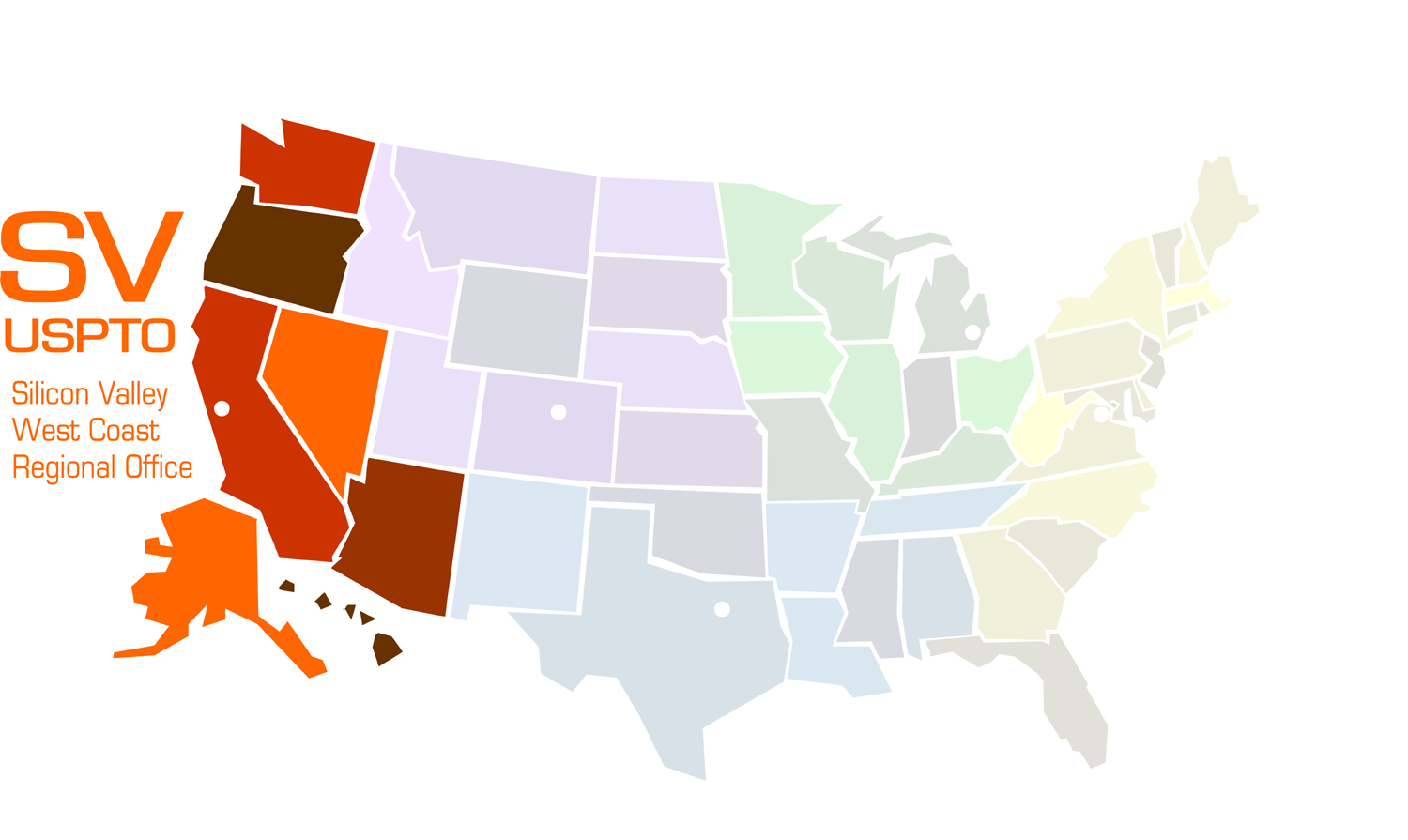 Midwest – Detroit, MI
Elijah J. McCoy
Opened July 2012
Rocky Mountain – Denver, CO
Byron G. Rogers Federal Building
Opened July 2014
West Coast – Silicon Valley
San Jose City Hall
Opened October 2015
Texas – Dallas, TX
Terminal Annex Federal Building
Opened Nov.  2015
Silicon Valley Regional Office
San Jose City Hall | 26 S. Fourth Street, San Jose, CA 95113
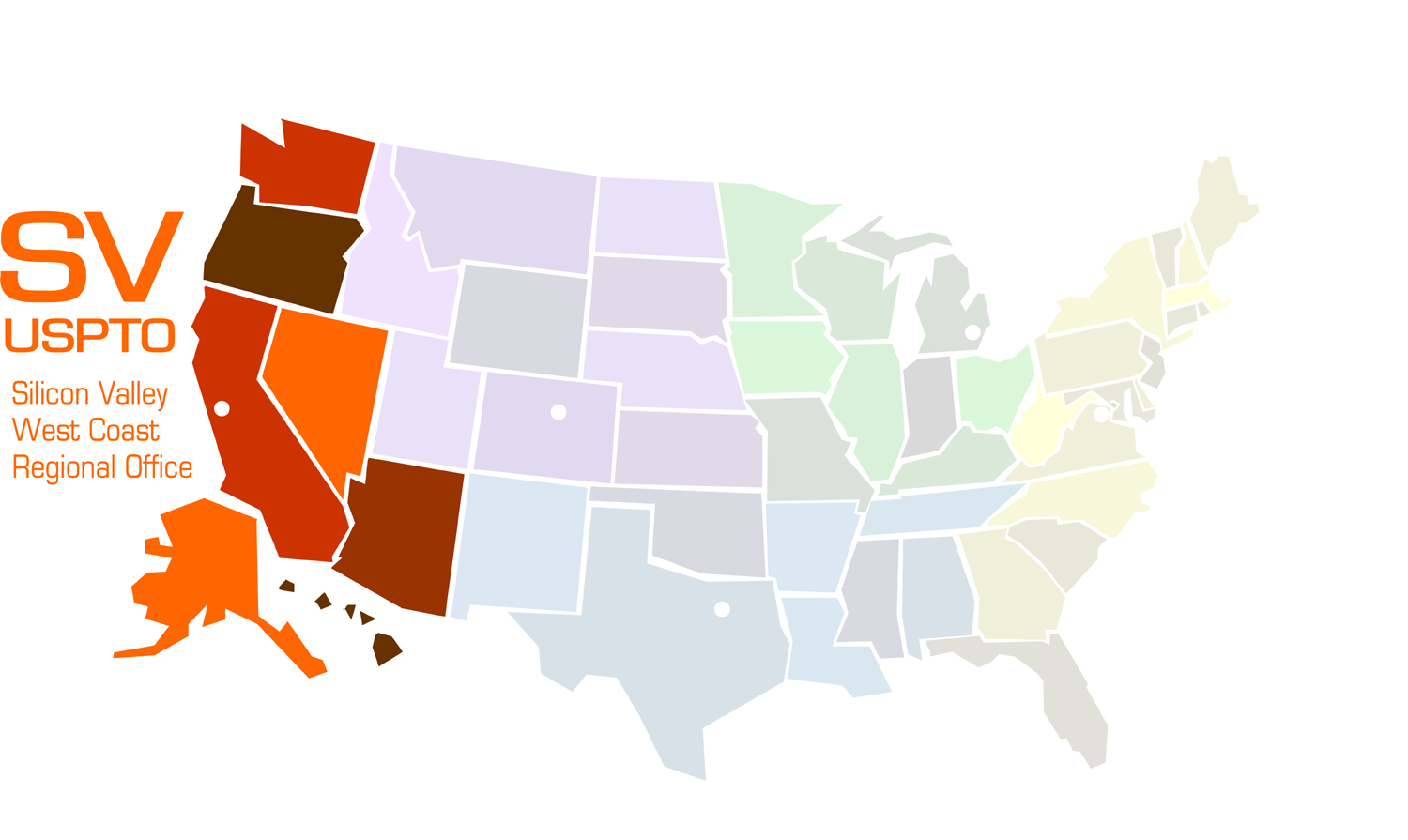 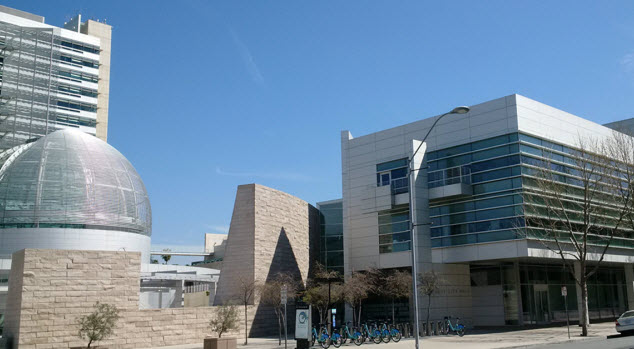 Employees:
81 Patent Examiners
25 Patent Trial and Appeal Board (PTAB) judges
22 Management/Support/ IT/Security Staff
Office Hours: 9:00 AM – 5:00 PM PT
Services
Public Search Facility
Available from 9:00 AM – 4:30 PM PT
Examiner Interview Rooms
Hearing Room
Public Meeting Spaces
Serving the Innovation Ecosystem
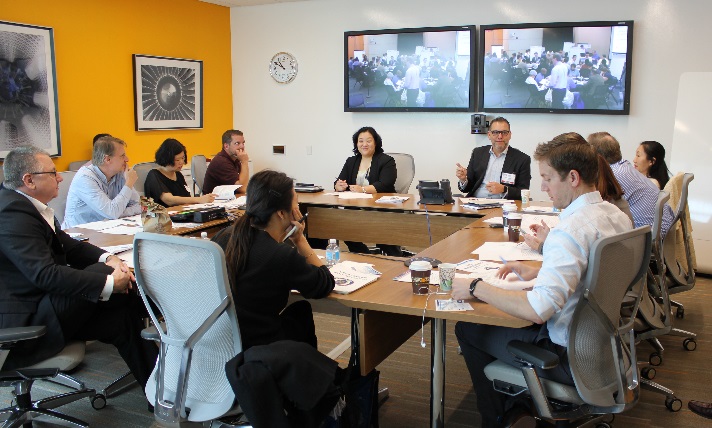 At All Levels – From K-12 to IP professionals
From basic facts to IP Policy, Law and Procedure
Stakeholder roundtables & roadshows
Inventor conferences w/ focus on startups
Tech Specific Partnership Meetings
- Software, BioTech, CyberTech, Additive Manufacturing
Facilitated USPTO IP Webinars
Lunch & Learn Programs 
International programs
1 on 1 assistance, both in-person and virtually
Just-in-time programming  (FITF, §101, Paralegal Workshops, etc.)
Co-host programs with strategic community partners
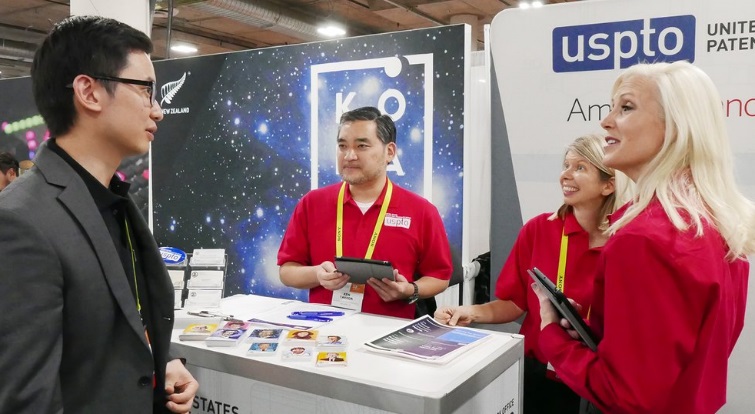 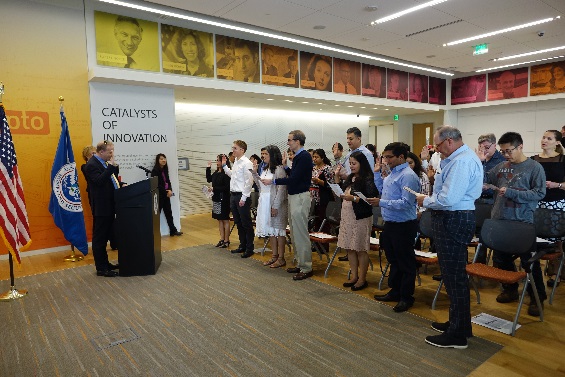 6
Recent Updates
7
Revised Fee Schedule
Patents
Sets or increases certain patent fees
Small and micro entity discounts remain
Maintenance fees unchanged
Effective Date: January 16, 2018
Regulatory Reform Efforts
Seeking ways to revise, improve, streamline or remove existing USPTO regulation.
Departmental Regulatory Reform Task Force and USPTO Working Group
Trademark proposal to remove interference rules (Oct. 2017)
Patent proposal to remove redundant rules (Jan. 2018)
Next steps…
9
Options for Applicants
Enhancing Examiner-Stakeholder Experiences
Expanded Collaborative Search Pilot (CSP)
Shared searching between the USPTO, Japanese Patent Office (JPO) & Korean Intellectual Property Office (KIPO)
Requirements:
Unexamined counterpart applications in USPTO and 		   either or both KIPO & JPO
Petition filed at USPTO & desired partner office
Effective: November 1, 2017- November 1, 2020
First Action Interview Pilot (FAIP)
Allows for interviews prior to issuance of a first office action on the merits
Advances examination of applications 
Enhances compact prosecution
Gives applicants more options for resolving patentability issues
FAIP Cases Compared to All New Cases
Percent of Serial Disposals Having at Least One Interview by MonthFY 2008 – FY 2017
33.1% of Serial Disposals completed in September 2017had at least one interview.
14
Public Interview Rooms
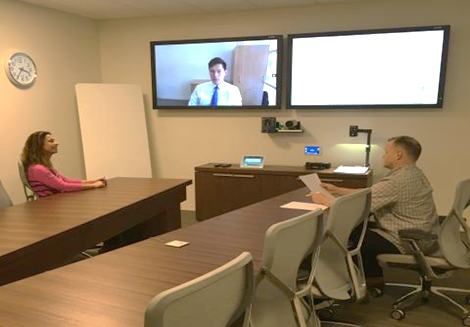 Connect and collaborate with patent examiners.
Rooms are equipped with multiple videoconferencing systems and HD document camera
Replicates in-person experience between applicant and patent examiner
On-site Interview Specialists available to assist with IT equipment and to help ensure interview goes smoothly
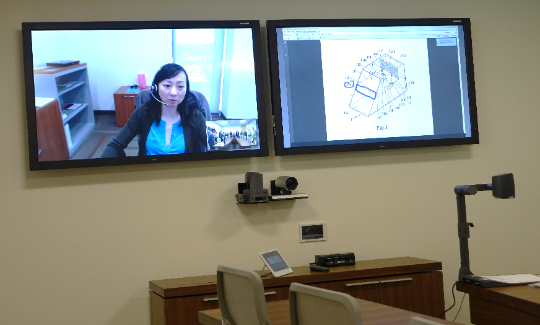 Stakeholder Training on Examination Practice and Procedure (STEPP)
3-day training on practice and procedure for practitioners
Provide external stakeholders with a better understanding of examiner decisions
Aid in compact prosecution by disclosing how examiners are taught to use the MPEP
In-Person STEPP Training
Virtual Instructor Led Training
Patent Performance
19
YTD FY 2018 Filing Trends
Serialized filings are up 5.4% 
Planned 0.8% growth
RCE filings are down 11.4%
Total UPR filings are up 0.1%
Design filings are up 10.6%
Provisional filings are up 0.3%
20
Unexamined Patent Application InventoryFY 2011 – FY 2018 Q1
539,235 Unexamined Applications as of January 10, 2018
21
First Action Pendency and Total PendencyFY 2011 – FY 2018 Q1
Total Pendency: 24.2 months.
First Action Pendency: 15.7 months.
22
Utility Serialized and RCE Filings FY10-18 Q1
23
Need Patent Protection Fast?
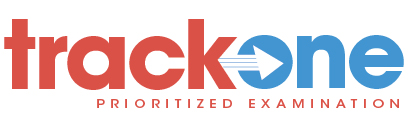 Need to FAST track your patent? Use Track One!
Move your ideas quickly with USPTO's Track One
www.uspto.gov/patent/initiatives/usptos-prioritized-patent-examination-program
Track One
Pendency continues to be extremely low
Average time from Filing to Petition grant:  1.3 months
Average time from petition grant to first action:  1.8 months
Average time from petition grant to final disposition:  7.2 months
Annual cap reached for first time in FY 2016
FY18 filings in line with reaching cap
See Slide 24
25
Track One Filings
26
Design Filings FY 2009 – FY 2018 Q1
11,745 applications received in FY18 Q1
27
Design Unexamined Application InventoryFY 2011 – FY 2018 Q1
FY 2018 Q1 is 44,636
28
Design First Action Pendency and Total PendencyFY 2011 – FY 2018 Q1
Design Total Pendency: 18.8 months.
First Action Pendency: 13.4 months.
29
FY18 Appeal Results by Tech Center
31
Trial StatisticsIPR, PGR, CBM
Patent Trial and Appeal Board December 2017
Petitions by Trial Type (All Time: 9/16/12 to 12/31/17)
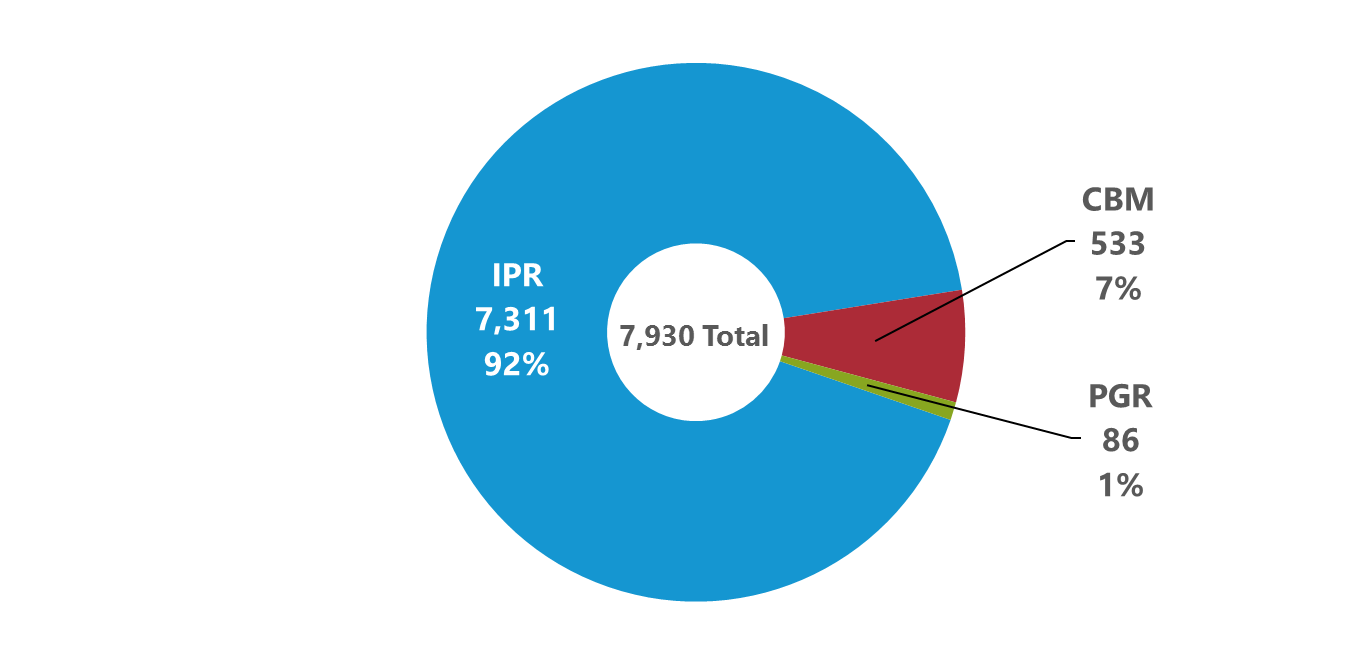 Trial types include Inter Partes Review (IPR), Post Grant Review (PGR), and Covered Business Method (CBM).
33
Petitions Filed by Technology in FY18(FY18 to date: 10/1/17 to 12/31/17)
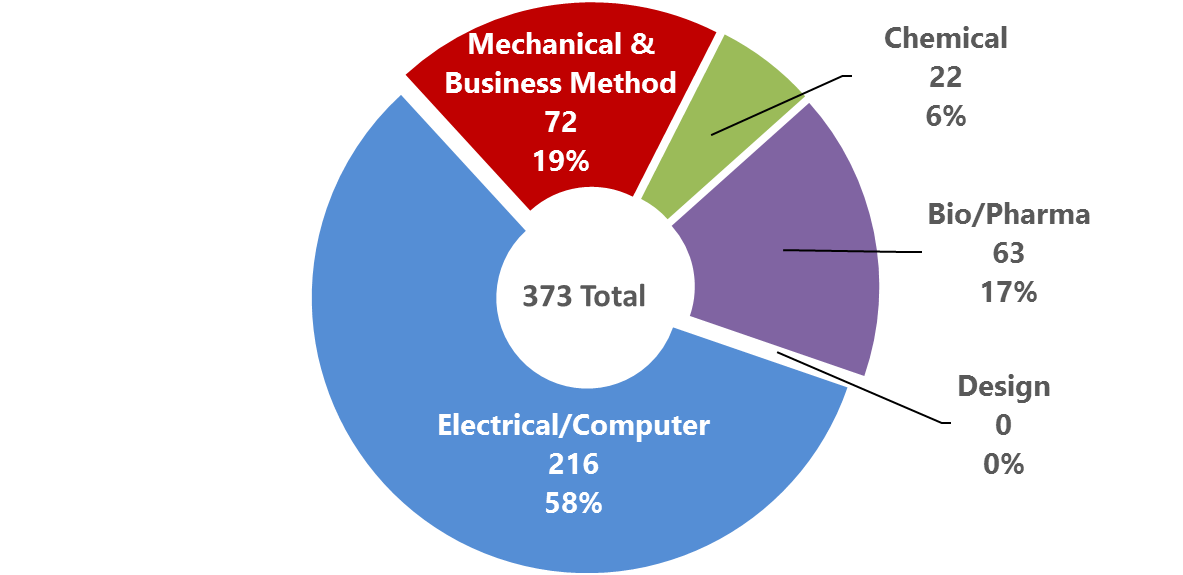 34
Petitions Filed by Month 
(December 2017 and Previous 12 Months: 12/1/16 to 12/31/17)
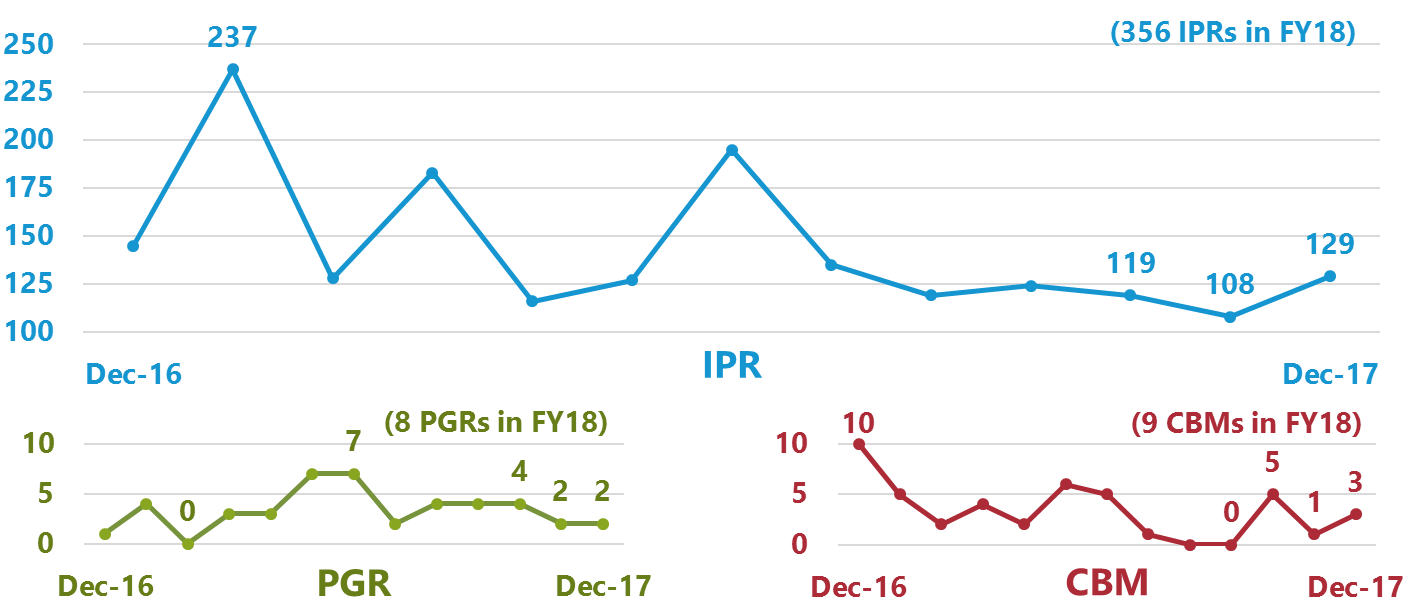 35
Preliminary Response Filing RatesPre- and Post-Rule To Allow New Testimonial Evidence (NTE)(All Time: 9/16/12 to 12/31/17)
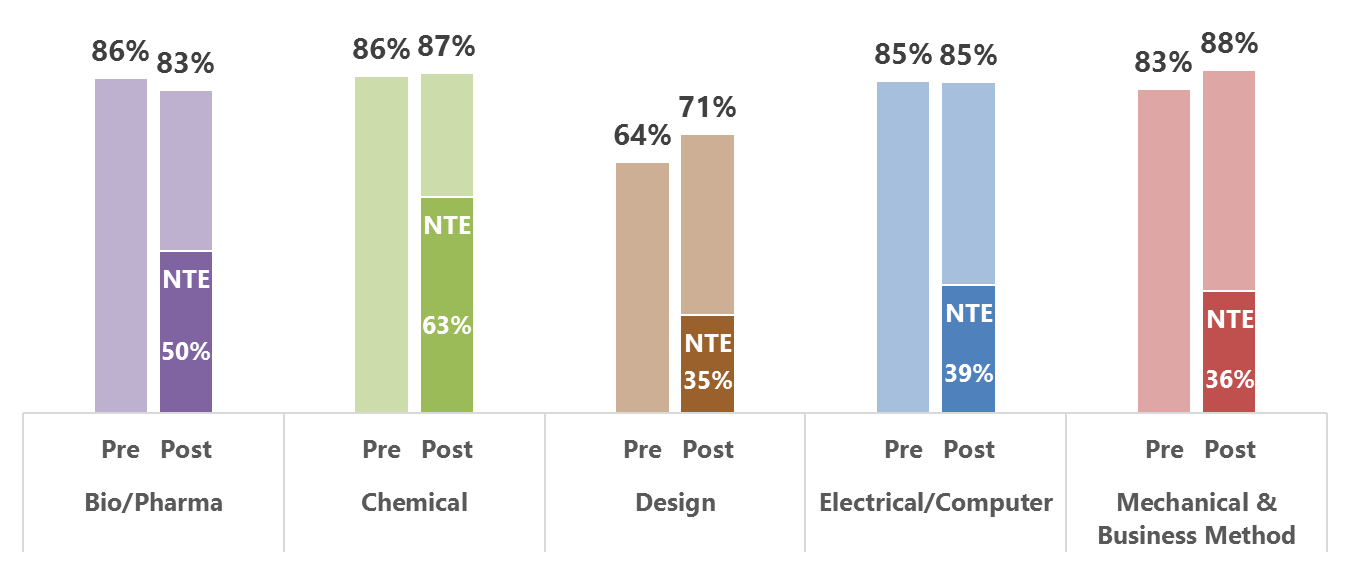 The rule to allow new testimonial evidence was effective May 2, 2016.
36
Institution Rates
(FY13 to FY18: 10/1/12 to 12/31/17)
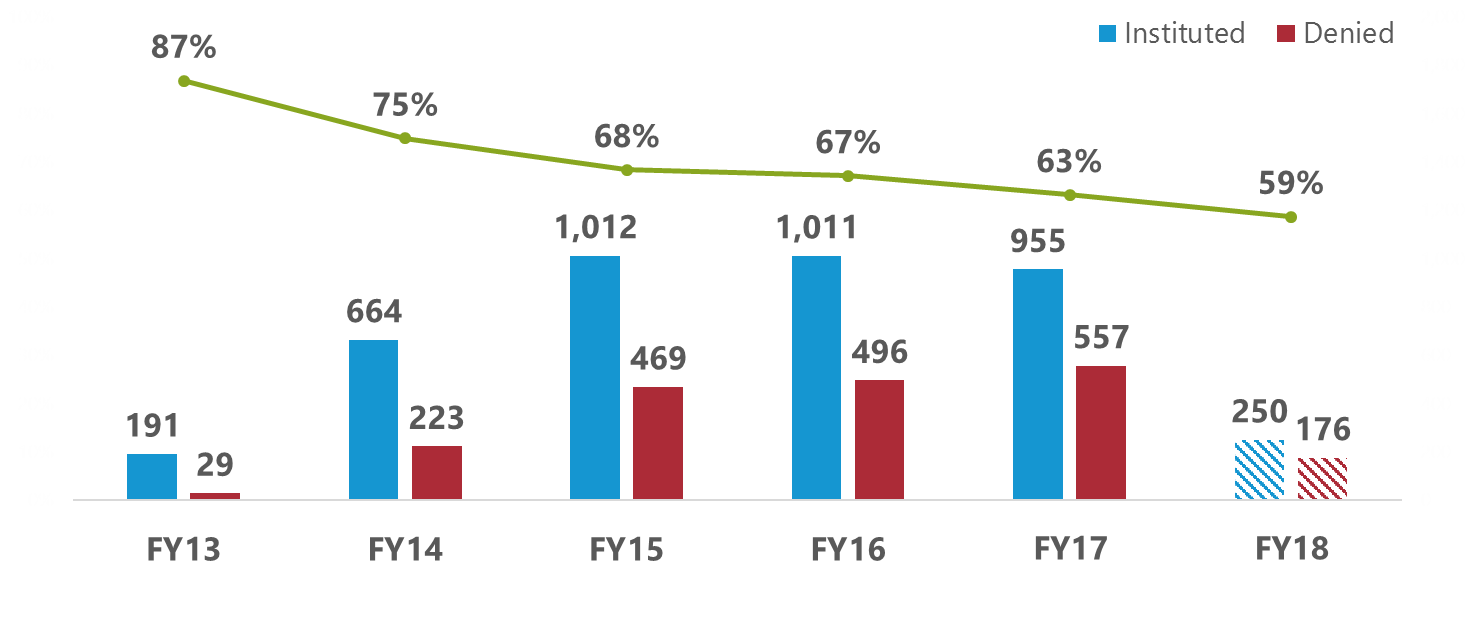 Institution rate for each fiscal year is calculated by dividing petitions instituted by decisions on institution (i.e., petitions instituted plus petitions denied). The outcomes of decisions on institution responsive to requests for rehearing are excluded.
37
Status of Petitions
(All Time: 9/16/12 to 12/31/17)
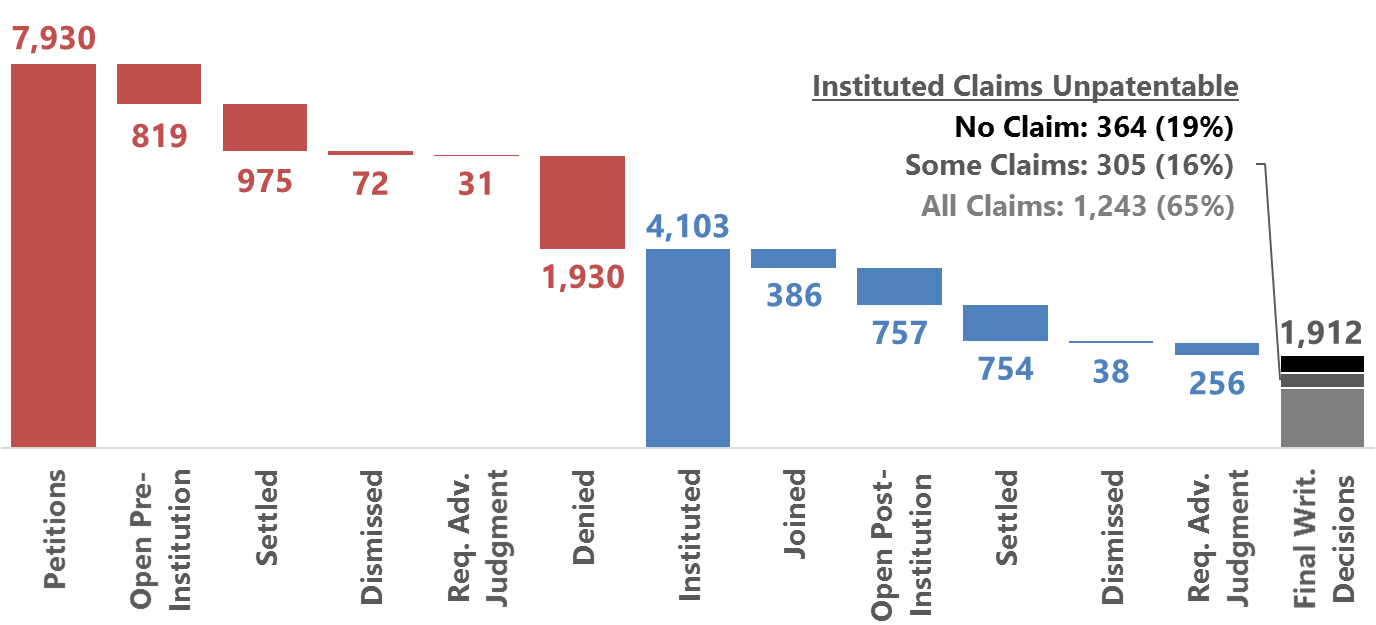 These figures reflect the latest status of each petition. The outcomes of decisions on institution responsive to requests for rehearing are incorporated. Once joined to a base case, a petition remains in the Joined category regardless of subsequent outcomes.
39
Resources
Working with Stakeholders
Site Experience Education, Patent Examiner Technical Training Program, Business Partnership Meetings & Technology Fairs
Provides examiners with technical training from innovators, scientists, engineers, and experts working in examined technology areas
Open to companies and academic institutions located within the continental United States
Speakers contribute to improvement of examination quality
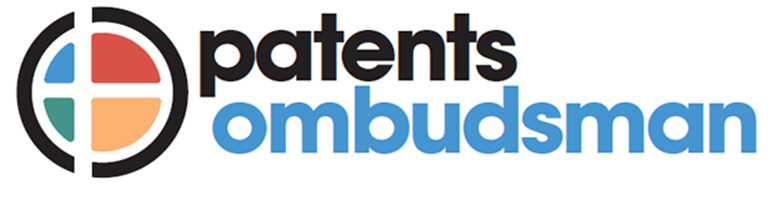 Provides assistance throughout the application process
Helps stalled prosecution get back on track
Not intended to circumvent normal communication during examination
Patent Pro Bono Program
File and Prosecute Patent Applications: The Program matches financially under-resourced inventors and small businesses with registered patent attorneys.
~22 regional non-profit programs across all 50 states
Contact your local regional program to volunteer today!
California: California Lawyers for the Arts
www.uspto.gov/probonopatents
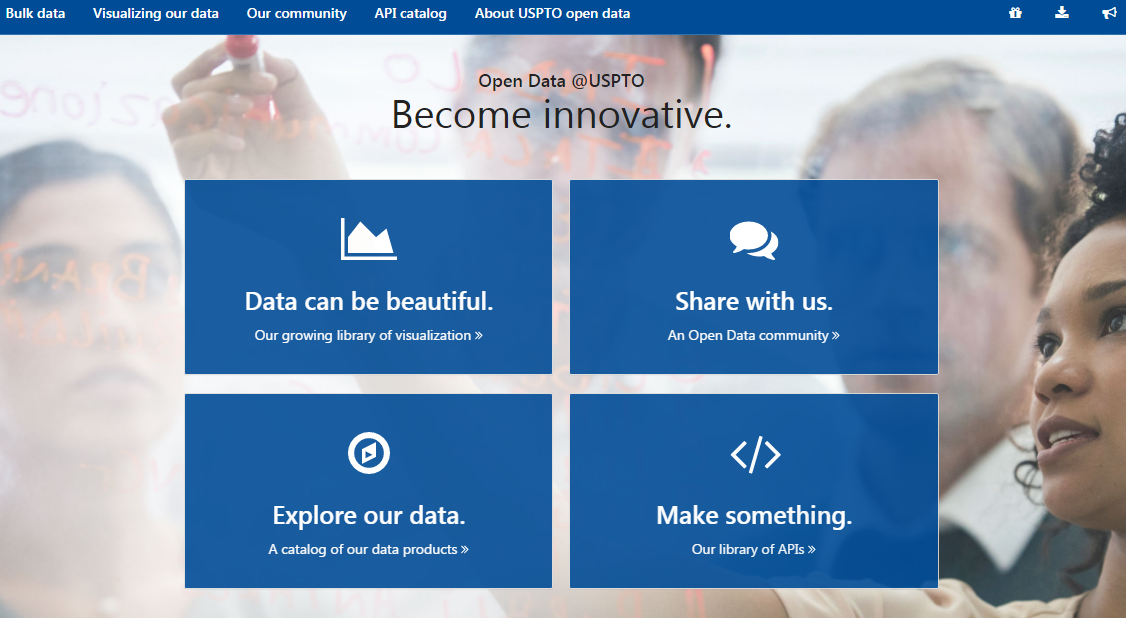 44
Thank You
www.uspto.gov/SiliconValley
https://www.facebook.com/uspto.gov
http://www.youtube.com/user/USPTOvideo/